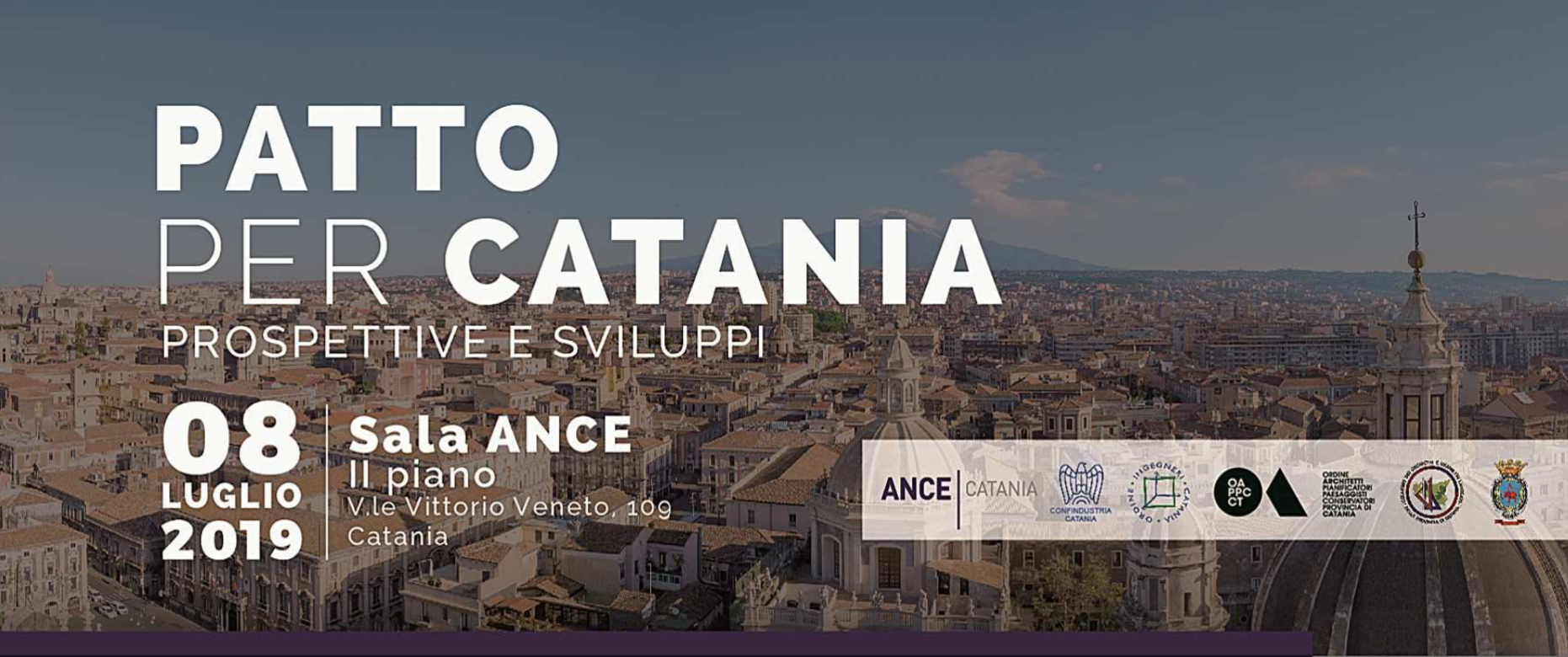 Il patto
Avviare e sostenere un percorso unitario di intervento sul territorio della città e dell’Area Metropolitana di Catania, finalizzato allo sviluppo economico, produttivo ed occupazionale dell’area, nonché alla sostenibilità ambientale ed alla sicurezza del territorio (art. 2)
Il quadro europeo (PIL pro capite)
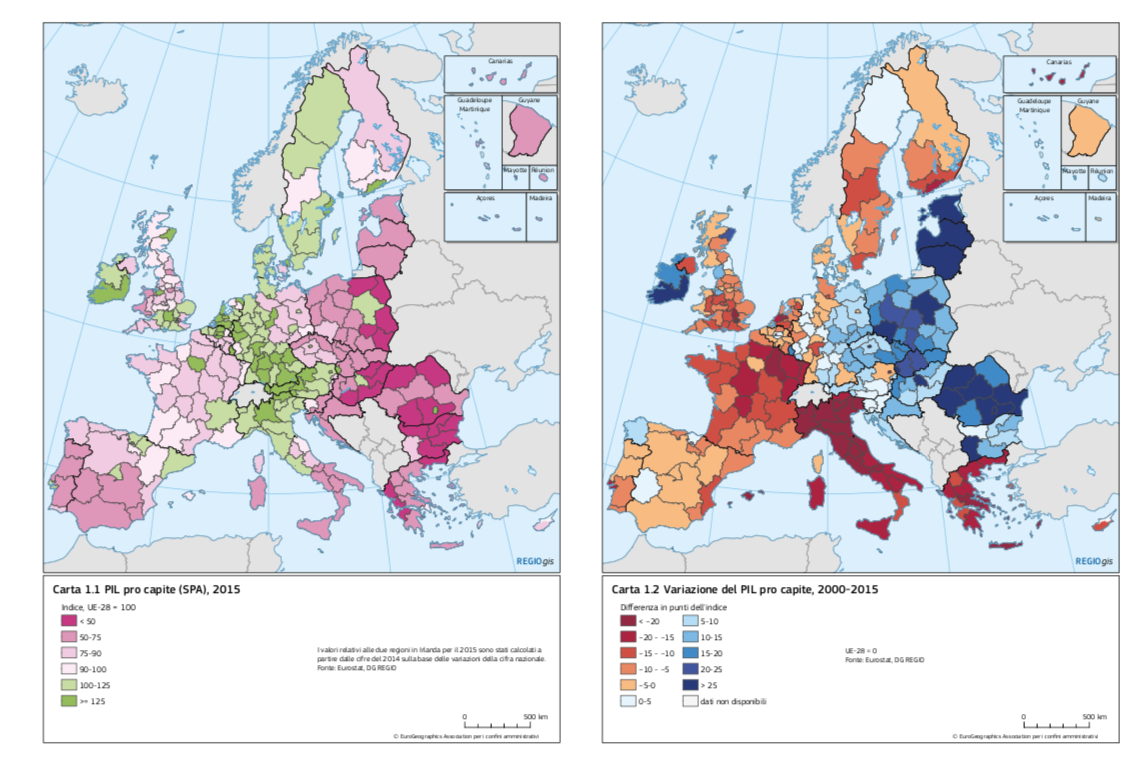 Il quadro europeo (occupazione)
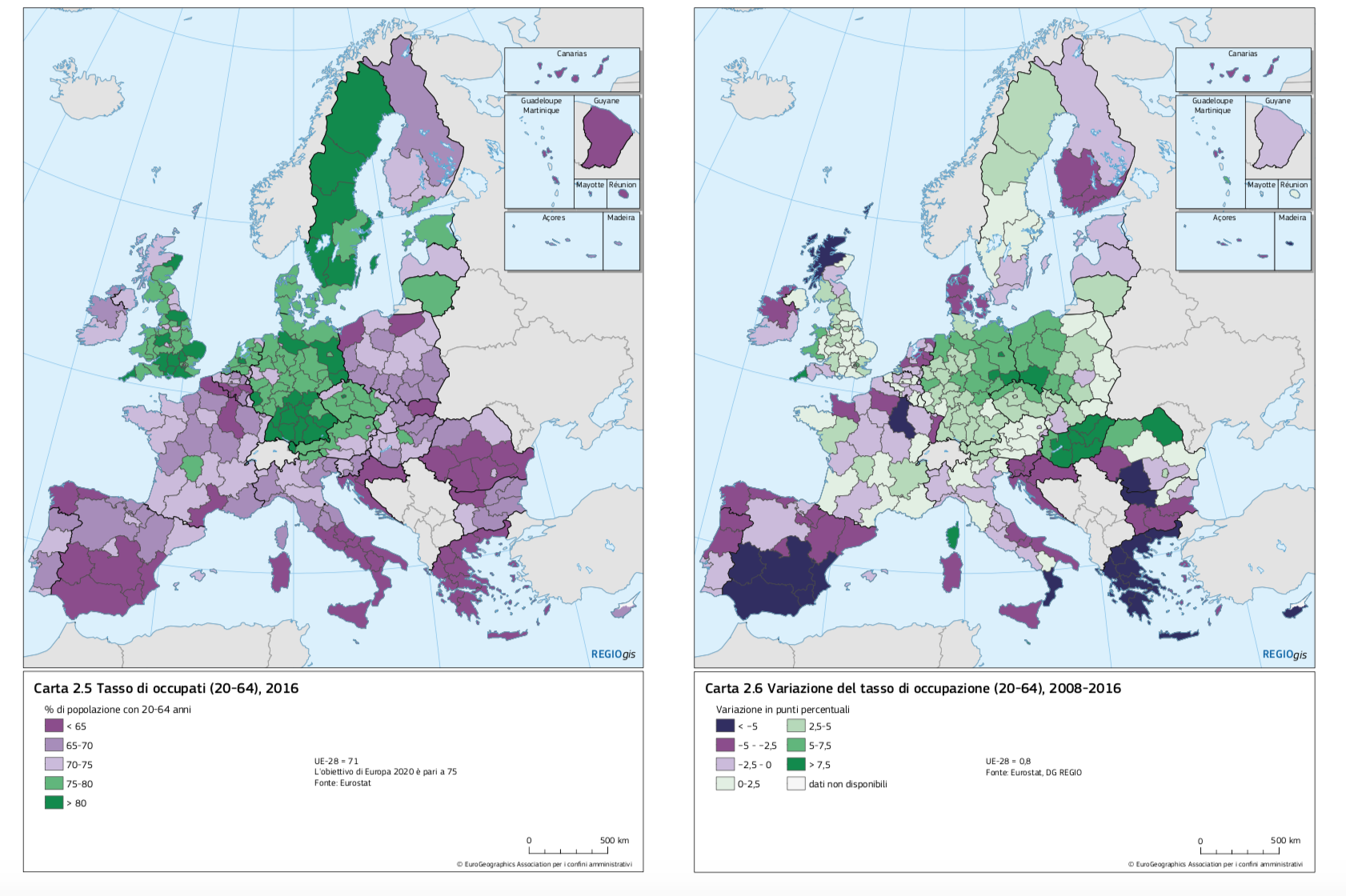 Il Quadro europeo (disoccupazione)
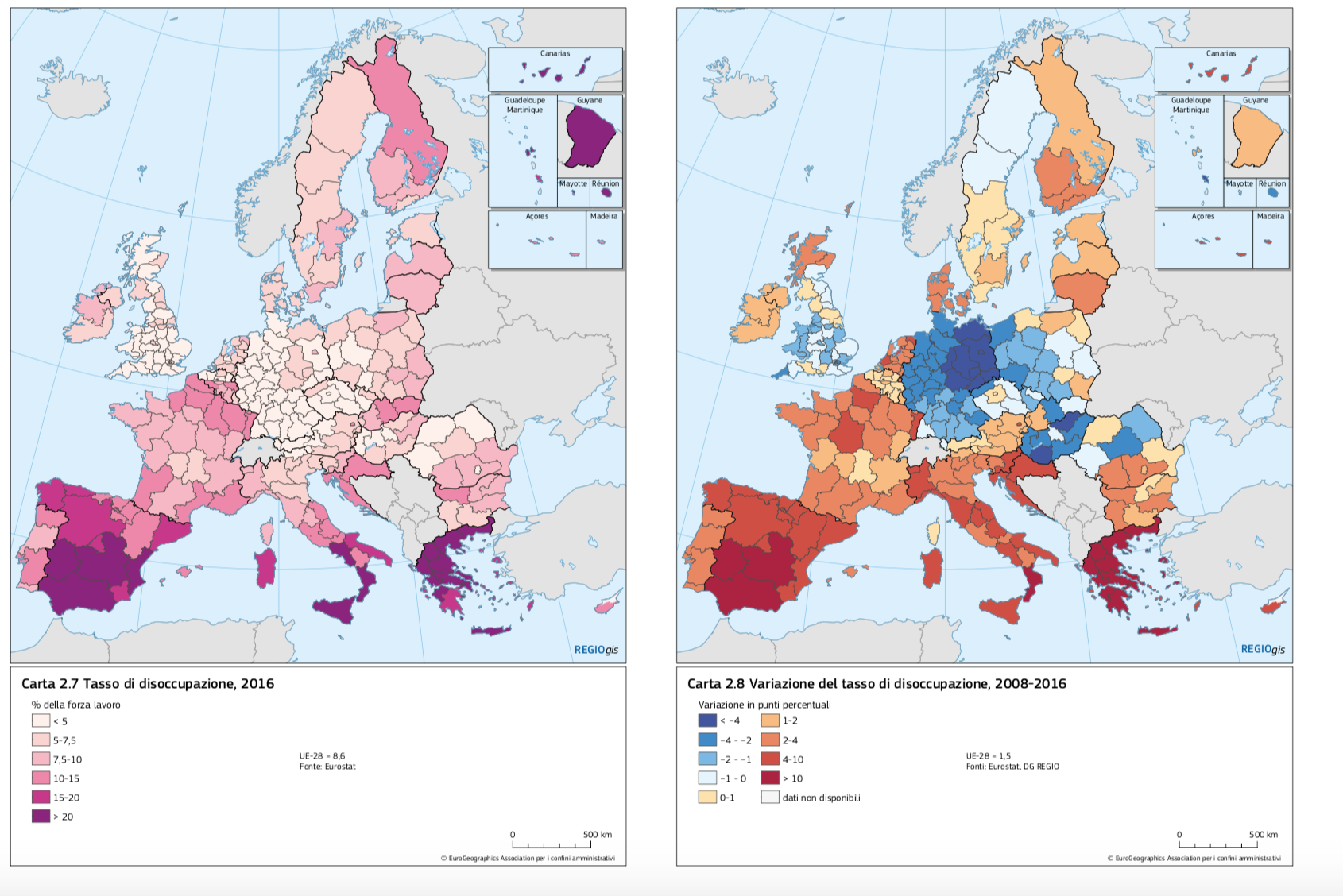 Il quadro europeo (NEET)
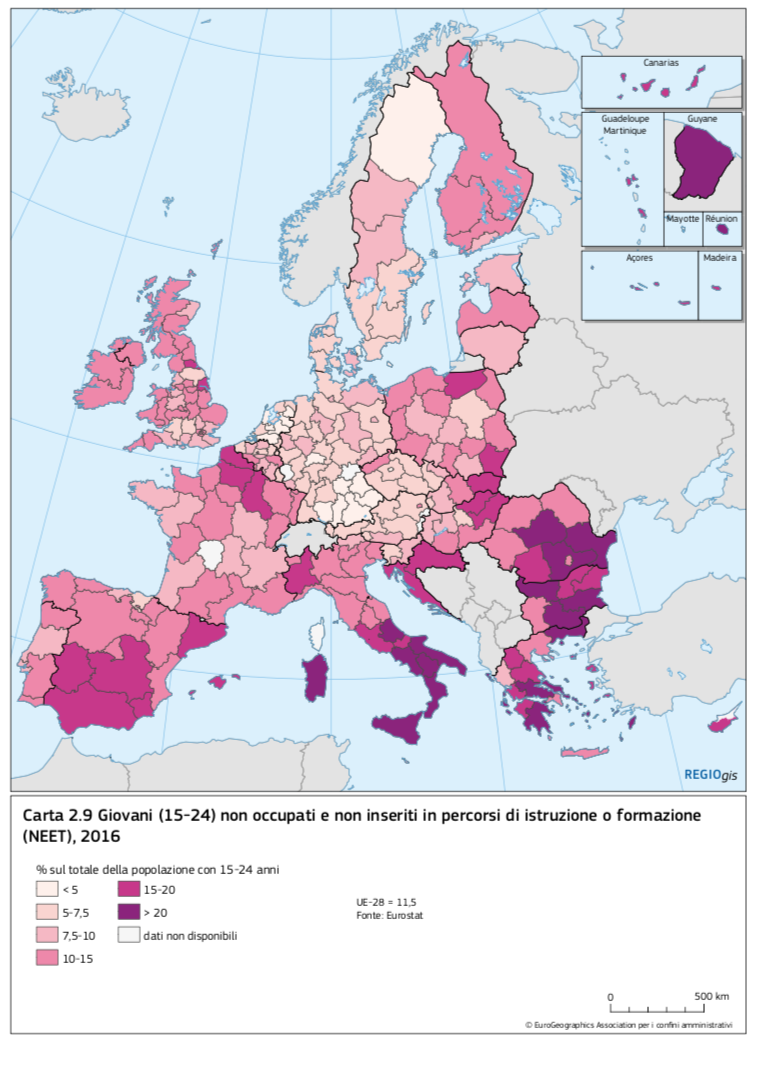 Il quadro europeo (I laureati)
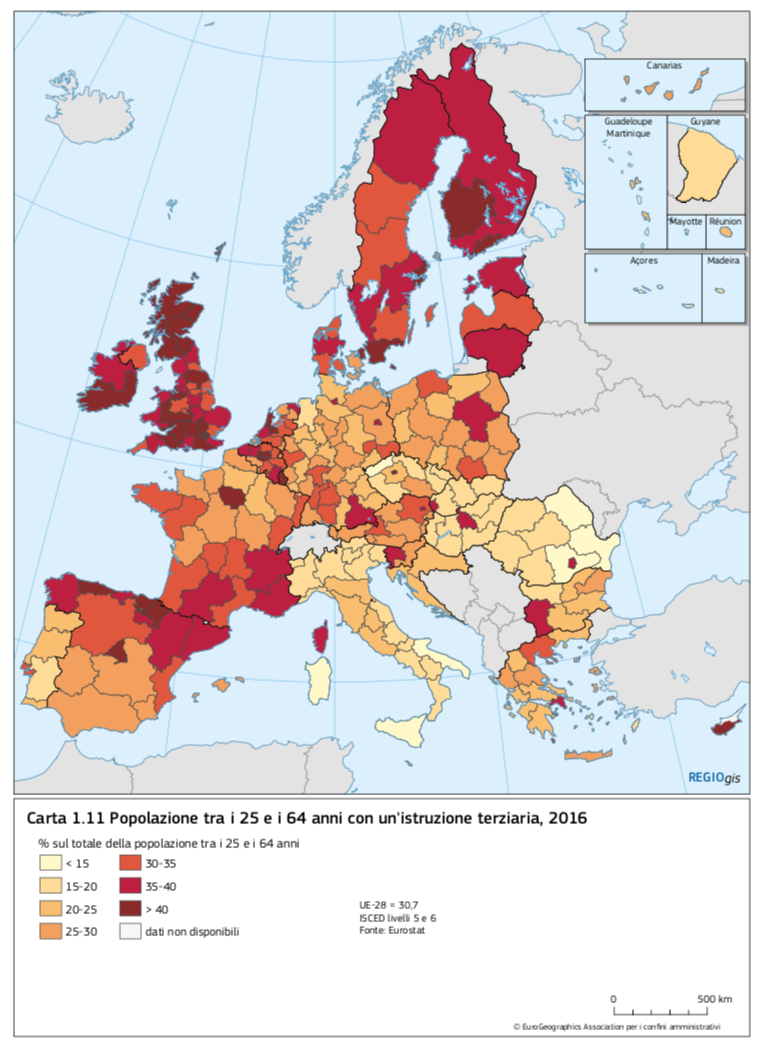 Il quadro europeo (competitività regionale)
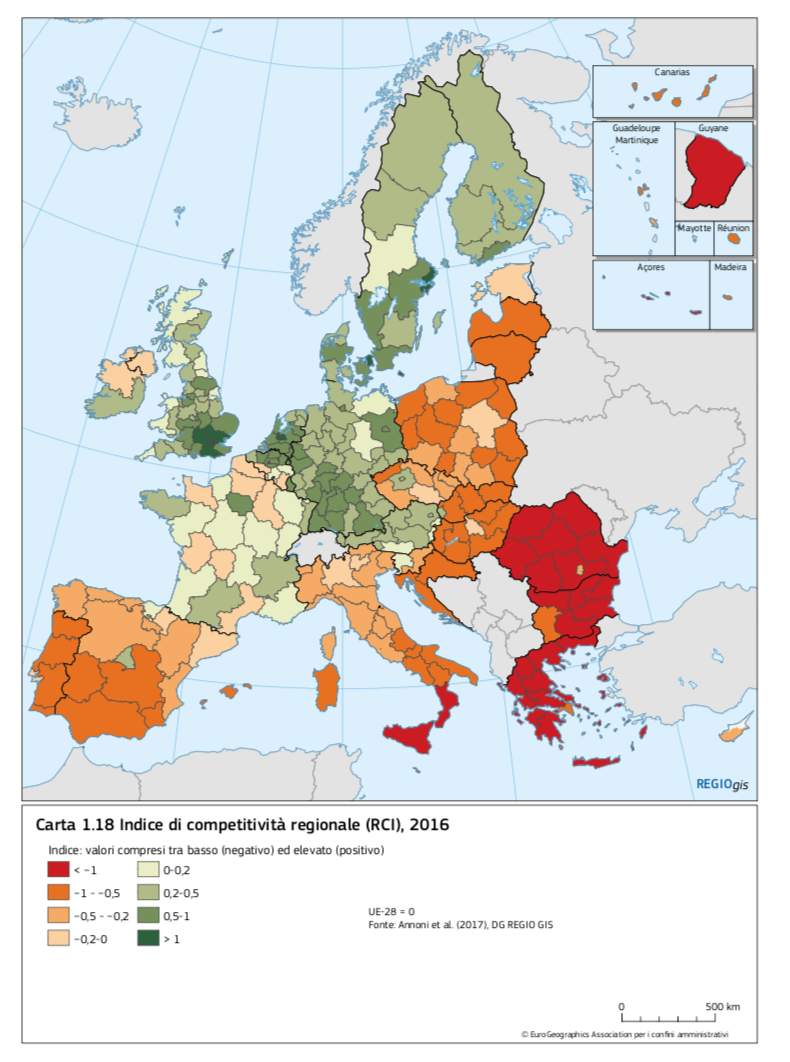 Gli ambiti del patto
Infrastrutture (19%)
Ambiente (62%)
Sviluppo economico e produttivo (3%)
Turismo e cultura (3%)
Sicurezza e politiche sociali (12%)
Impatti (I)
Sviluppo economico e produttivo
Pil pro capite
Produttività
Competitività
Crescita

Sviluppo occupazionale
Tasso di occupazione
Tassi di disoccupazione
Capitale umano
Crescita demografica
Impatti (II)
Sostenibilità ambientale
Qualità dell’aria
Qualità delle acque
Dissesto idrogeologico

Sicurezza del territorio
Trasporti
Inclusione sociale
Scuole
Sicurezza antisismica
Valutazione complessiva
Addizionalità
Condizionalità
Quadro macroeconomico